Готовность ребенка к школе
Поздравляем! Ваш ребенок идет в первый класс!
[Speaker Notes: Каждый родитель с волнением и нетерпение ждет день, когда его ребенок пойдет в школу, станет первоклассником.]
Психологическая готовность       к школе
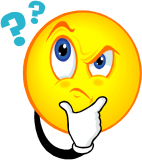 Советы родителям
Школа – зона ответственности ребенка.
    Начало учебного года – самое время перестать воспринимать ребенка как малыша
Советы родителям
Учение - это нелегкий и ответственный труд. Поступление в школу существенно меняет жизнь ребенка, но не должно лишать её многообразия, радости, игры. У первоклассника должно оставаться достаточно времени для игровых занятий.
Советы родителям
С поступлением в школу в жизни вашего ребенка появится человек более авторитетный, чем вы. Это учитель. Уважайте мнение ребенка о своем педагоге.
Советы родителям
Ваш ребенок придет в школу, чтобы учиться. Когда человек учится,         у него может что-то не сразу получиться, это естественно. Ребенок имеет право на ошибку.
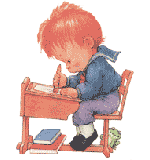 Советы родителям
Основной урок, который должен усвоить ваш ребенок - самостоятельность
Советы родителям
Если вас что-то будет беспокоить в поведении ребенка, его учебных делах, не стесняйтесь обращаться за советом и консультацией к учителю или специалисту
Советы родителям
Не пропускайте трудности, возможные у ребенка на начальном этапе овладения учебными навыками. Если у будущего первоклассника, например, есть  логопедические проблемы, постарайтесь справиться с ними до школы или на первом году обучения.
Советы родителям
Поддержите будущего первоклассника в его желании добиться успеха. В каждой работе обязательно находите то, за что можно похвалить. Помните, похвала  и эмоциональная поддержка («Молодец!», «Ты так хорошо справился!») способны заметно повысить интеллектуальные достижения человека.
Телефон:  32-13-70
Адрес: 
Хабаровская, 10